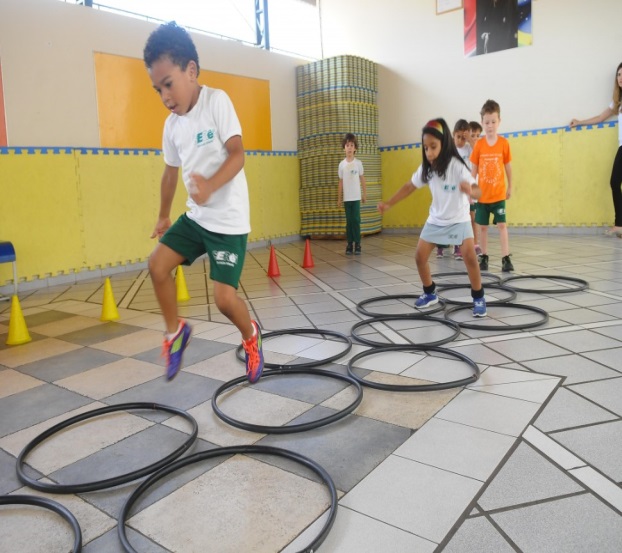 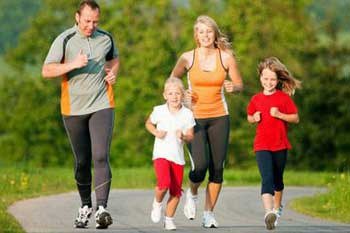 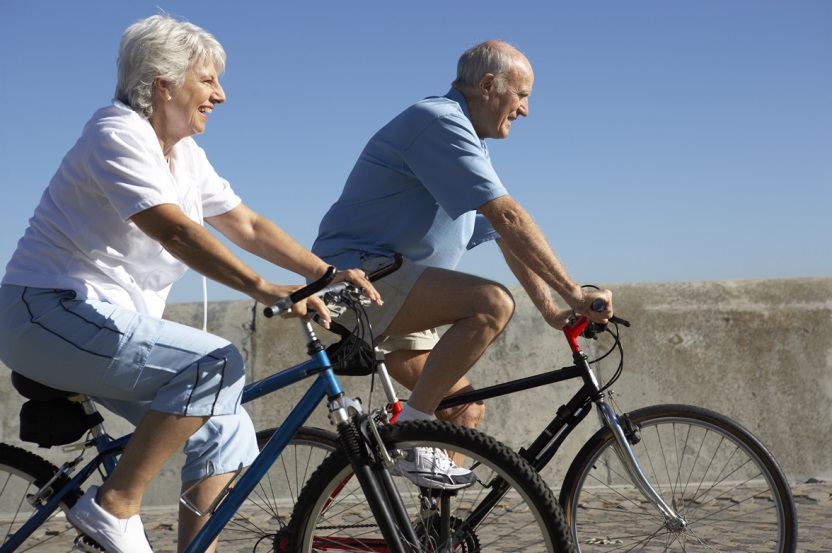 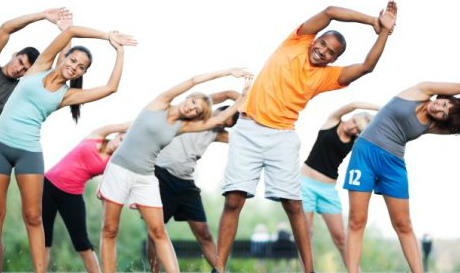 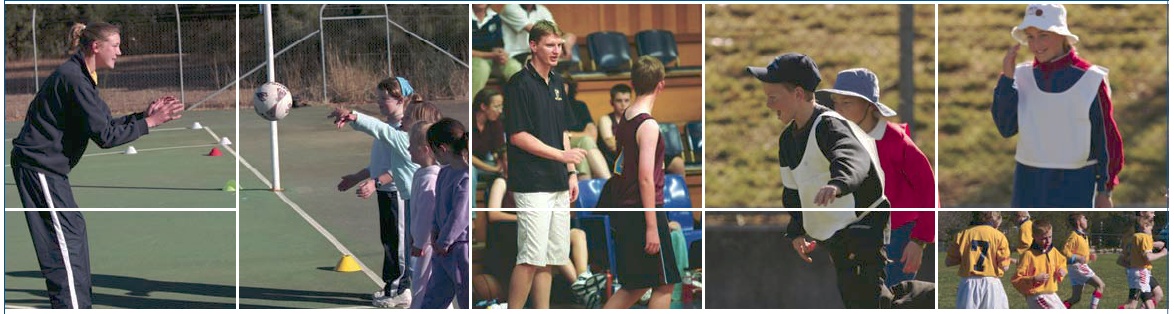 Objetivo da Disciplina
Conceitos da Pedagogia do Esporte
Conhecer contexto da atuação profissional
Experimentar “ossos do ofício”
Consultar, planejar, organizar, executar
Reflexão
Percepção do outro, do entorno, do contexto
Lidar com incertezas; desafios; risco
Auto-conhecimento
Pontos fortes
Pontos a aprimorar
Objetivo disciplina
Compreender a atividade física e esportiva do ponto de vista pedagógico: procedimentos e atitudes;
 Compreender o papel do profissional no processo de ensino-aprendizagem;
 Compreender competências e habilidades para planejar, gerenciar, executar, orientar e avaliar a atividade física e esportiva.
 Provocar reflexões sobre as ações para o exercício profissional futuro.
Pedagogia
Teoria e ciência (arte) da educação  (ensinar e aprender)
Objetivo prático
Pedagogia não se confina à criança ou jovem, à escola e universidade; abrange a educação e a formação do cidadão de todas as idades (Bento, 1999);
Educação e Transformação do indivíduo como um todo;
Prática pedagógica e educativa está, explícita ou implicitamente, apoiada em valores e princípios éticos;
Como conduzir o processo educativo: finalidades, objetivos, métodos, estratégias, etc.;
Pedagogia (Ed. Fís. e  Esporte)
educar o homem no e pelo esporte/atividade física
 promoção de valores, saúde, bem-estar, social, cultural, respeito, cooperação, amizade, combate discriminação, etc.
 competências para vida: auto-conhecimento, auto-controle, auto-realização, perseverança, valorização do esforço, criticidade, cidadania, etc.
 transformação
 “projeto de educação”
Didática
Meios para concretizar os ideais pedagógicos
Arte de transmitir conhecimentos
Técnica de ensinar
Preceitos científicos que orientam a atividade educativa de modo a torná-la mais eficiente
Quais qualidades o profissional de Educação Física e Esporte deve apresentar?
Atuação do Profissional
FUNDAMENTAÇÃO 
 Conhecimento específico: técnica, tática, estratégia;
 Ética e filosofia: código de comportamento e atitudes;
 Conhecimento: relacionado ao desempenho;
 Habilidades: planejar, liderar, gerenciar, relacionar, comunicar, administrar, etc.;
 Método de ensino: por que, como, quem, onde;
 Acúmulo experiência prática   ⇨  expertise
 Gerenciamento de fatores situacionais; imprevisíveis
Profissional/Treinador
Atualmente, é um pouco de tudo: professor, médico, terapeuta, artista, filósofo, cientista, amigo, entre outros e, assim, deve apresentar muitas competências além do conhecimento técnico e tático (Campbell, 1998)
“Ter sucesso no treino de jovens é muito mais do que ajudar o praticante a ganhar” (Campbell, 1998)
A função do treinador envolve despertar o gosto em aprender, ajudar a enfrentar o sucesso e o fracasso, desenvolver auto-estima e auto-confiança, entre outros.
Profissional “pleno”
Características pessoais: conjunto crenças, valores, paradigmas, características físicas, influências ambientais
Talento: capacidade natural para desempenho satisfatório (aprender e executar), como inventar, comunicar
Conhecimento: teoria
Acúmulo de experiência
Habilidade: capacidade técnica para realizar determinada tarefa (teoria e prática). 
Competência: somatório de tudo
Ensinar
Não podemos formular planos e delinear procedimentos de instrução que afetam o aprendizado se não conhecemos quem participará do processo; se não compreendermos como o aprendizado ocorre; e quais os fatores que podem afetar o processo de aprendizagem” 
(Singer, 1976)
Ensinar
Tarefa complexa (diversos fatores e interação)
 Demanda muita atenção
 Desafios e Obstáculos
 Profissional centro do processo “Maestro”
 Meios e Métodos
 Não há “fórmula mágica” ou “receita”
 Técnicas + Conceitos + Habilidades + Competências   tomada de decisões
Progresso no ensino
Conhecimento, habilidades, competências, experiência;
 Reflexão e Tomada de decisões sobre vários aspectos do ensino: 
 Como utilizá-los?
 Por que utilizá-los?
 Como utilizá-los em situações diferentes?
 É preciso mudar?
 O que é preciso mudar?
 Como mudar?
Ensino e Desafios
Processo dinâmico
 Grupos distintos
 Diversos fatores
 Interação com diversas pessoas
 Situações novas e imprevistas
 Decisões rápidas
 Intervenções pontuais
 Consequencias
 ...
Fatores que influenciam as decisões
Instituição 
e Comunidade
Profissional
Treinador
Aprendiz
Participação
Planejamento
Entusiasmo
Equipamentos
Habilidades 
motoras
Conteúdo
Características 
pessoais
Agenda
Instalações
Atitudes
Interação 
com os 
aprendizes
Crenças
Administradores
Disciplina
Conhecimento
Avaliação
Número 
de 
aprendizes
Pais
Expectativas
Valores
Profissionais
Administradores
Aprendizes
e 
atletas
Conteúdo
Profissional
(interventor/mediador)
Normas
e 
Regras
Mídia
Pais
Público 
em Geral
Política
Árbitros